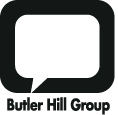 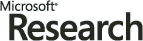 User Input and Interactions on Microsoft Research ESL Assistant
Claudia Leacock, Butler Hill Group
Michael Gamon, Microsoft Research
Chris Brockett, Microsoft Research
... and
William B. Dolan, Jianfeng Gao, Dmitriy Belenko, Lucy Vanderwende (Microsoft Research)
Alexandre Klementiev (University of Illinois at Urbana Champaign)
Outline
Who is using it and how often
How users are interacting with the system
Does it help the users to improve their writing?
Most frequent errors made by East Asian non-native speakers
Noun Related: Articles (inclusion & choice), Noun Number, Noun of Noun
I think it’s  *a/the best way to resolve issues like this.
Conversion always takes a lot of *efforts/effort.
Please send the *feedback of customer/customer feedback to me by mail.
Preposition Related: inclusion & choice
It seems ok and I did not pay much attention *on/to it. 
I should *to ask/ask a rhetorical question.
Verb Related: Gerund/Infinitive Confusion, Auxiliary Verb Error, Verb Formation Errors (6), Cognate/ Verb confusion, Irregular Verbs
On Saturday, I with my classmate went *eating/to eat.
Hope you will *happy/be happy in Taiwan.
I *teached/taught him all the things I know.
Adjective Related: Adjective Confusion (4), Adjective Order
She is very *interesting/interested in the problem.
So *Korea/Korean Government is intensely fostering trade.
4
User Interface Deployed 6/2008
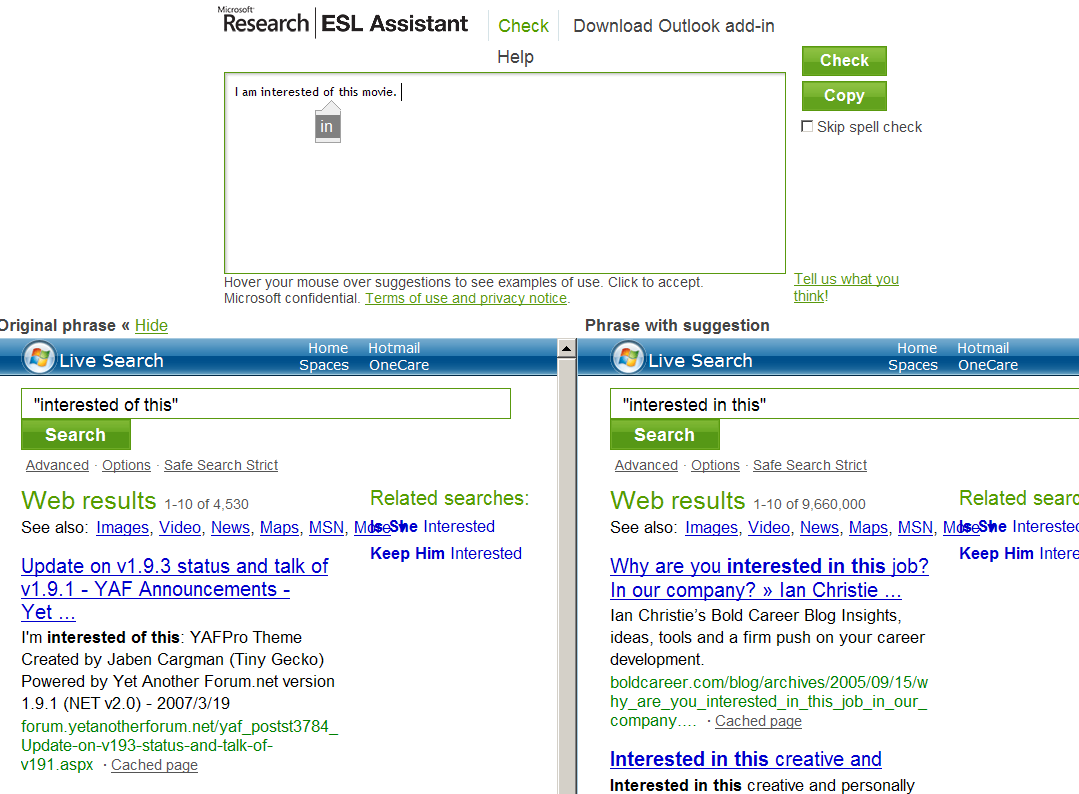 5
Page Views per Week
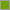 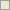 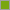 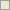 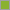 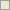 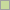 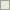 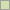 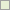 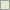 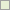 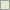 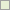 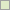 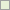 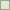 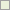 User Locations
Repeat Users
8
Frequent Users (4/21/09)
.
9
Collected Data (4/21/09)
10
User Interaction 1:Responses to “Tell us what you think!”
Users Examine 83% of Suggestions
Conclusion: A significant number of users are inspecting the suggested rewrites  and making a deliberate choice to accept it or not accept it.
Inspect >18.3K Flags to Accept 7.6K
12
Do users make the right choices?
Evaluated ~900 complete user sessions: 6K flags
Calculate system performance for ALL suggestions.
Calculate performance for ONLY suggestions that were accepted.
Compare ratios of good and bad flags.
13
Evaluation Categories
14
Are users accepting good suggestions?All significant in the Wilcoxin’s signed-ranks test.
15
By Domain: All significant in the Wilcoxin’s signed-ranks test.
16
What do users do with neutral flags?
Neutral Flags not accepted but sentence edited to produce no flag
I don't know that you knew or not , this early morning i got a from head office ... 
suggestion: delete “from”
I don't know that you knew or not , this early morning I heard from the head office ...
Please play with the software and Friday I will be by to work with any questions you may regarding it.
suggestion: regardingregard
Please play with the software and Friday I will be by to work with any questions you may have regarding it.
From 1,349 sentences with neutral flags found 215 subsequently submitted “similar” strings with no error flag.
Users not accept suggestion but did something ELSE to make the flag go away.
18
Users improve 40% of the time
Identifying the location of an error can help the user.
19
Conclusions
Traffic: There is an interest in ESL proofing tools
Even current state-of-the-art error correction can be useful for ELLs:
Users do not accept proposed corrections blindly – they are selective in their behavior
Users make informed choices – they can distinguish correct suggestions from incorrect ones
Sometimes just identifying the location of an error enables the users to repair the problem themselves
20
New Interface
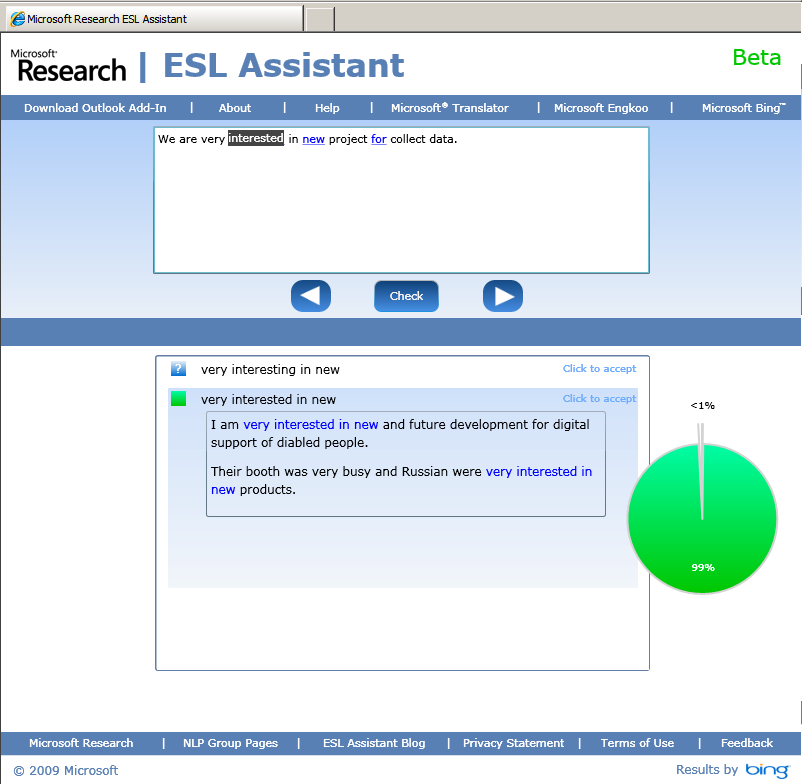 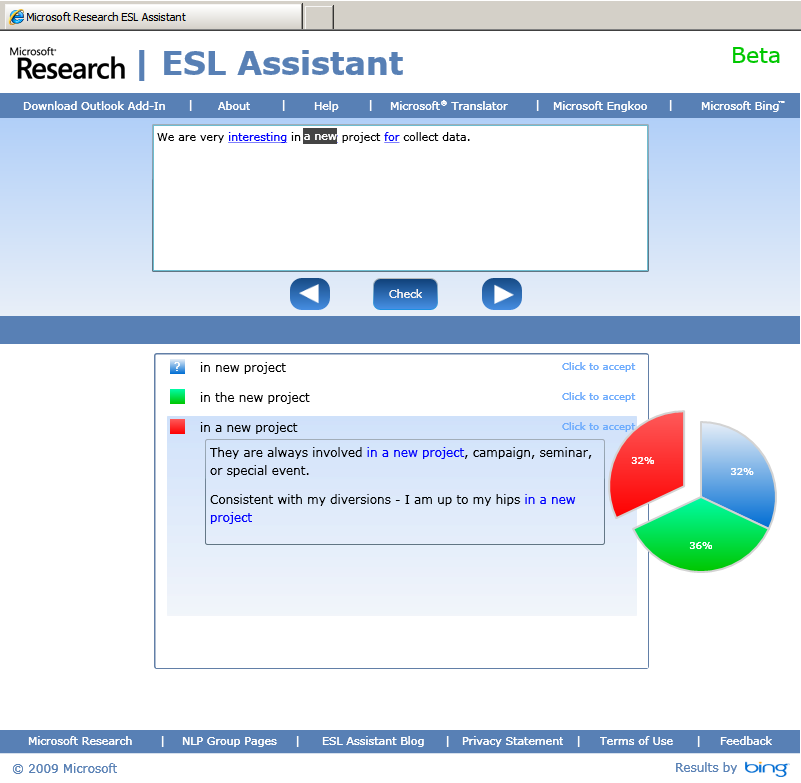 www.eslassistant.com